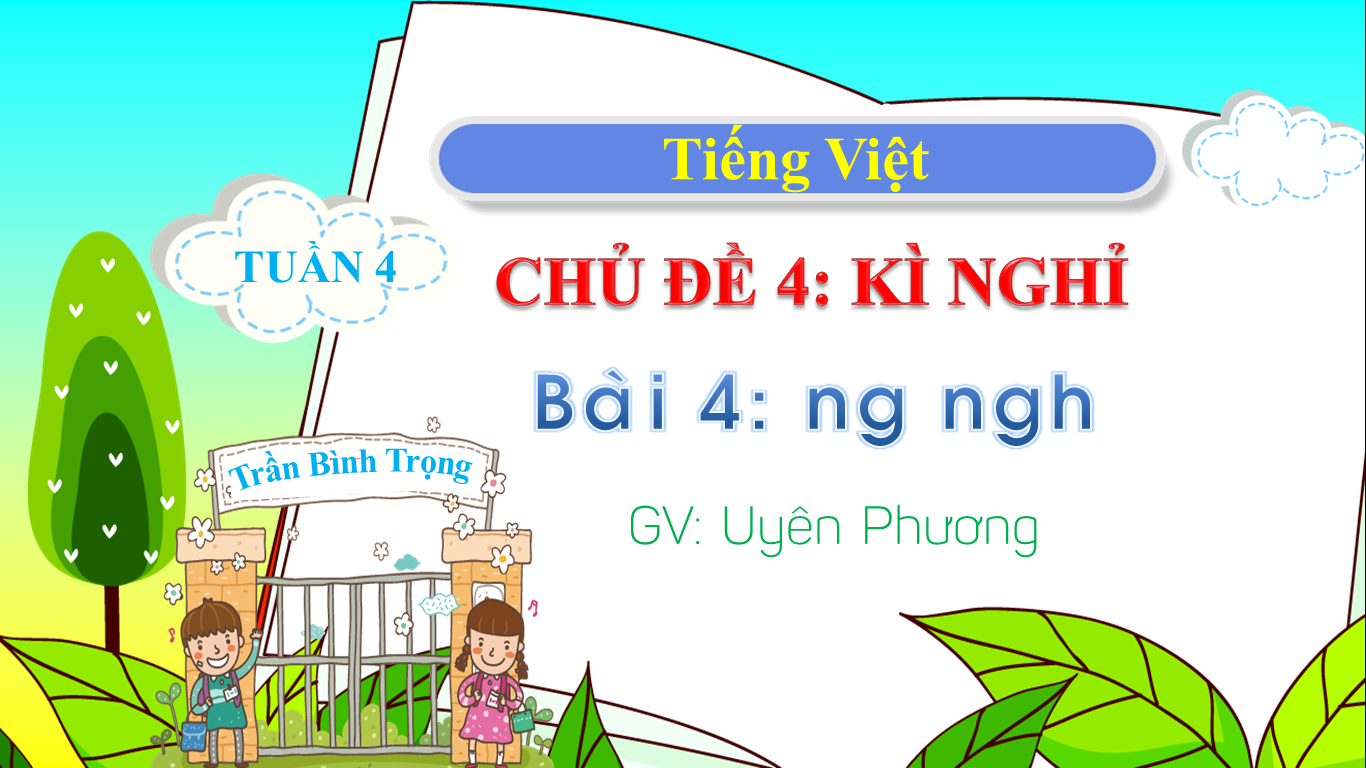 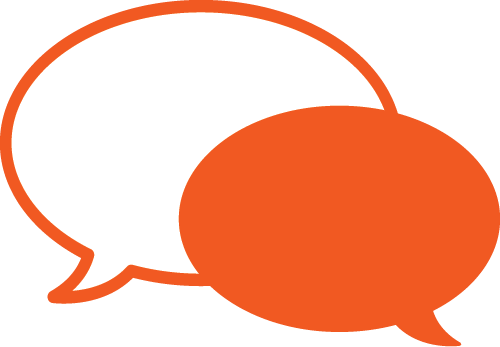 Nói và nghe
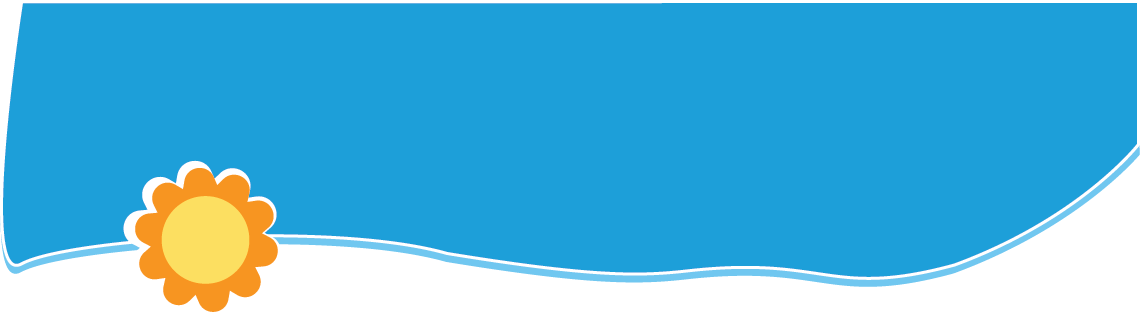 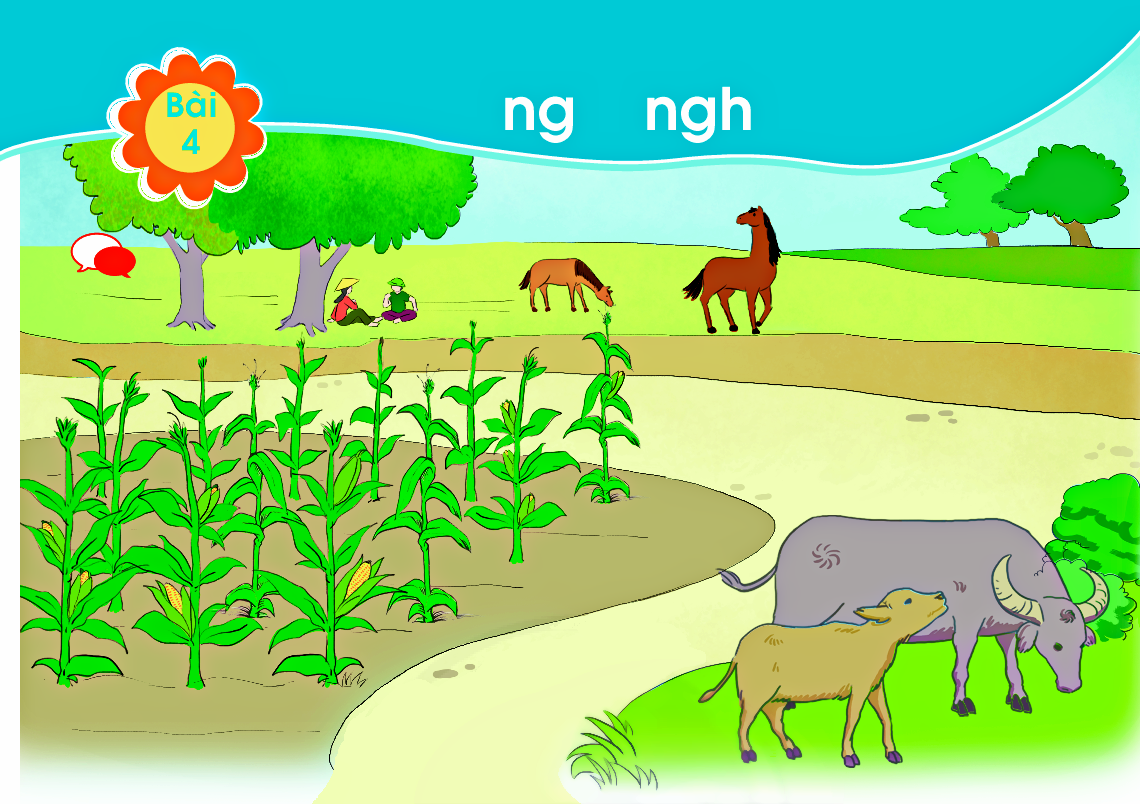 ng   ngh
Baøi
4
ngựa
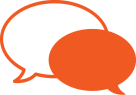 người ngồi nghỉ
ngô
nghé
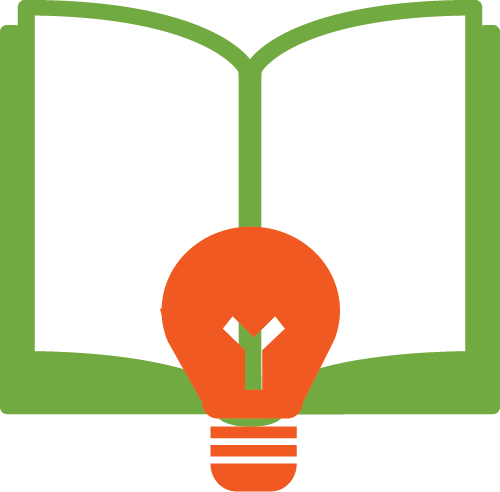 Đọc
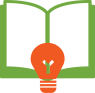 ng
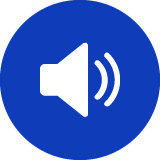 Tiếng Việt 1
ng
ö
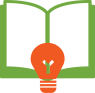 ngöø
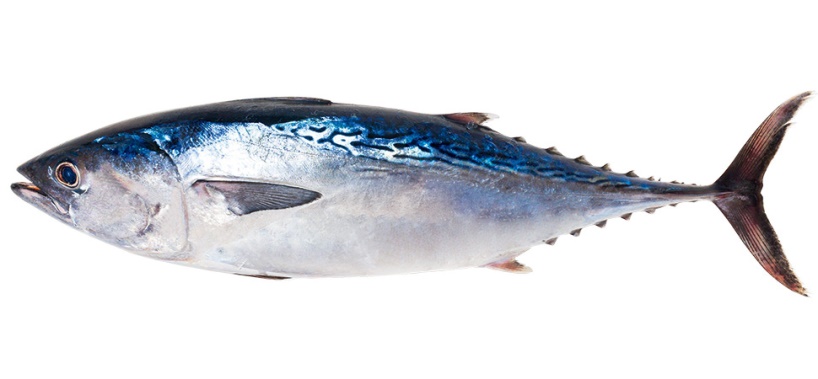 caù ngöø
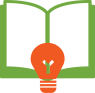 ngh
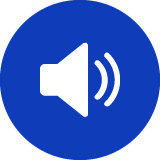 Tiếng Việt 1
ngh
eâ
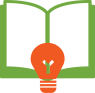 ngheä
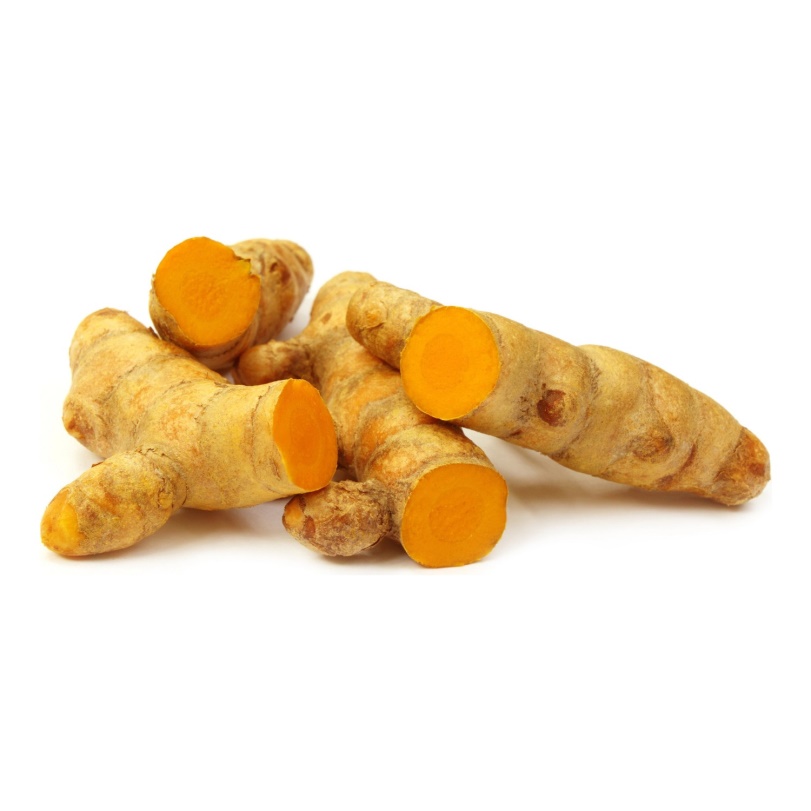 cuû ngheä
ngh
ng
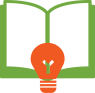 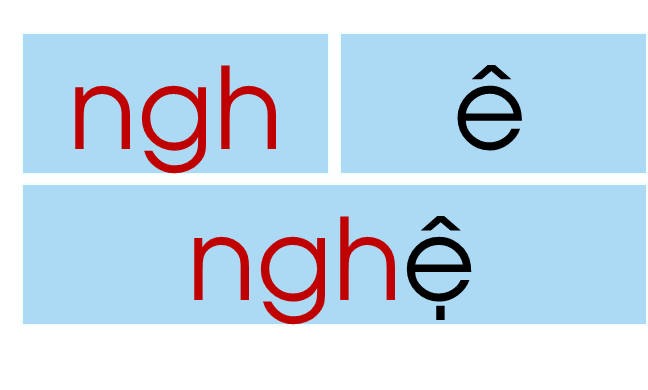 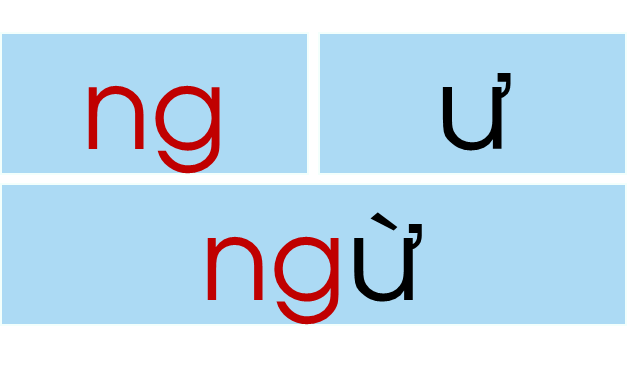 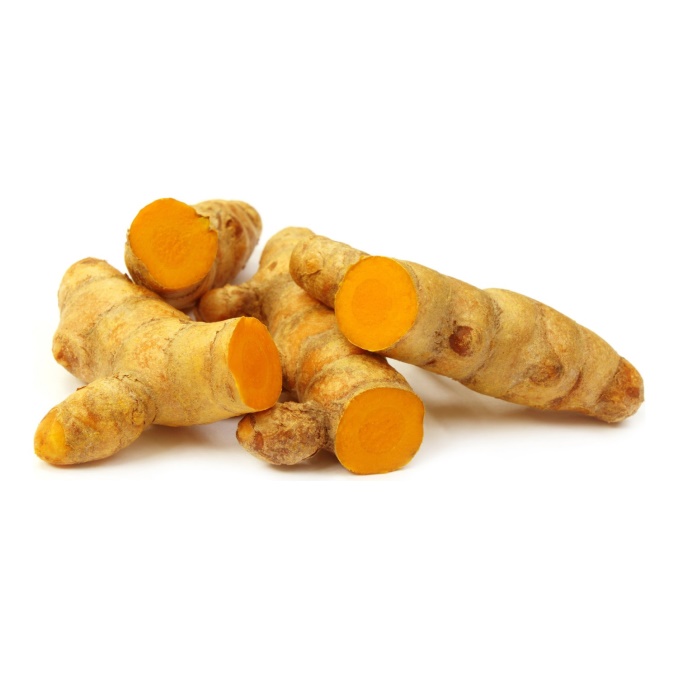 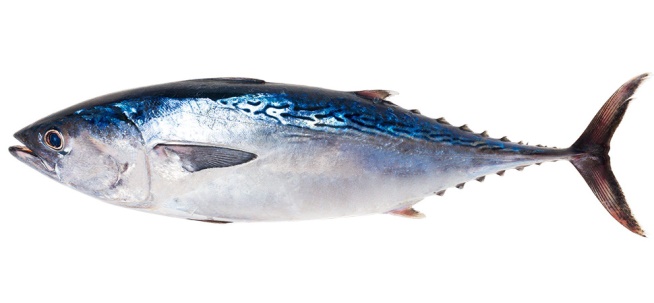 caù ngöø
cuû ngheä
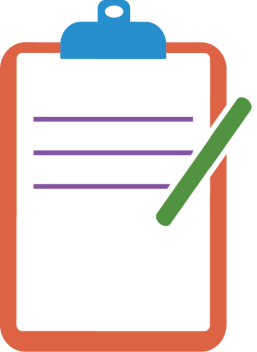 Viết
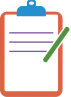 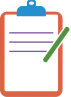 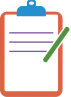 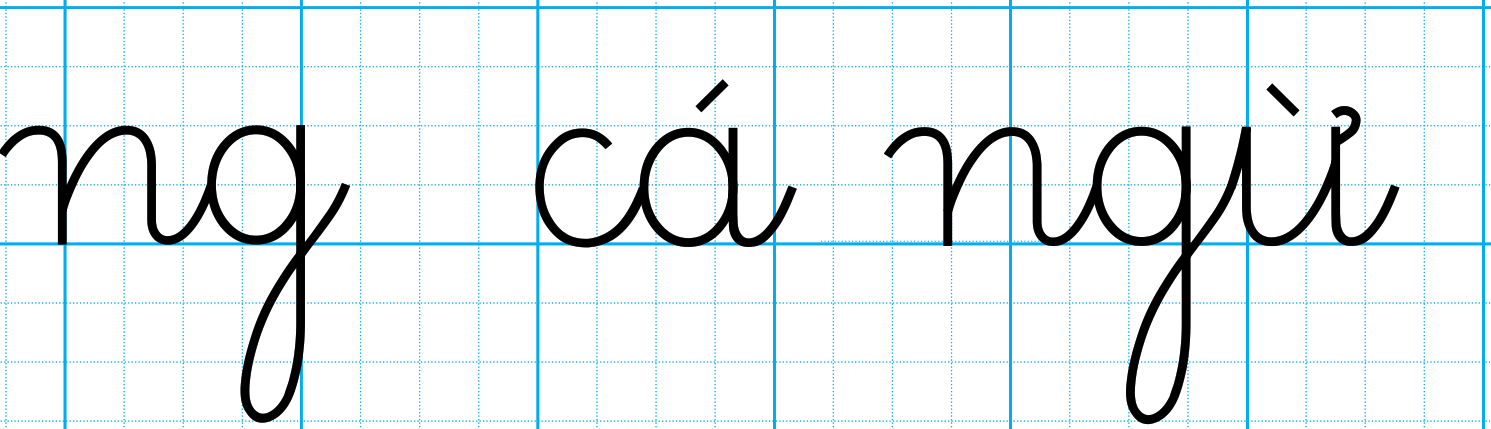 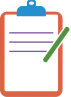 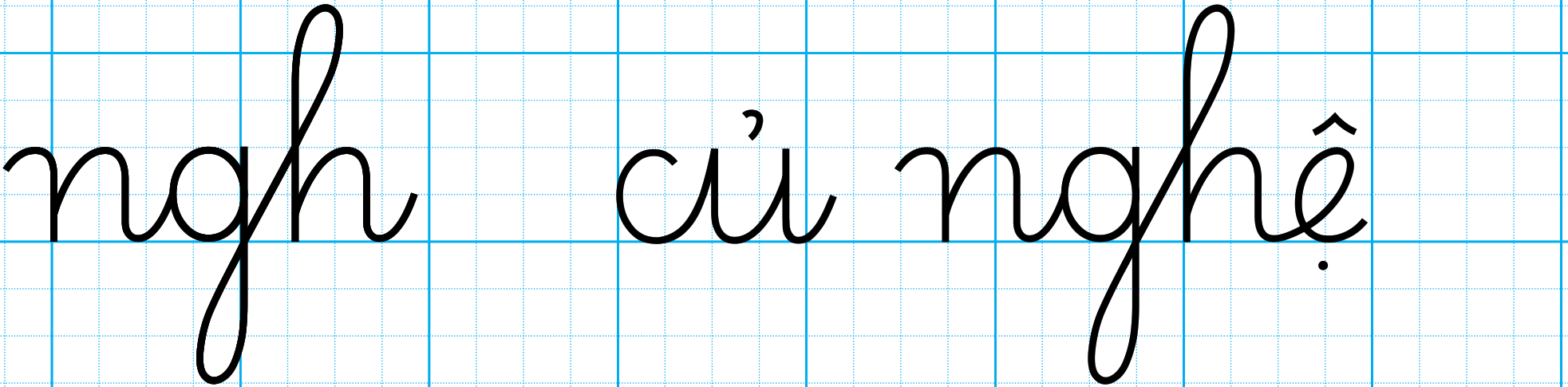 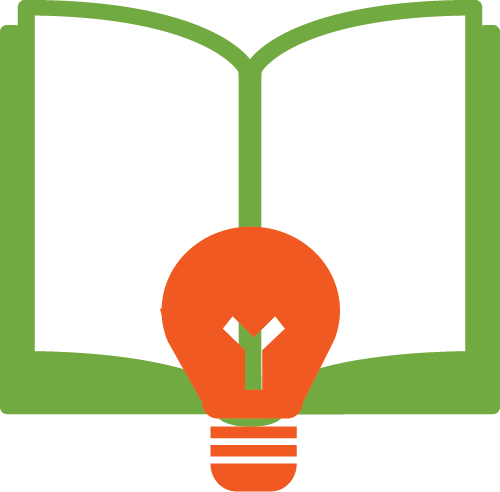 Đọc
…
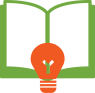 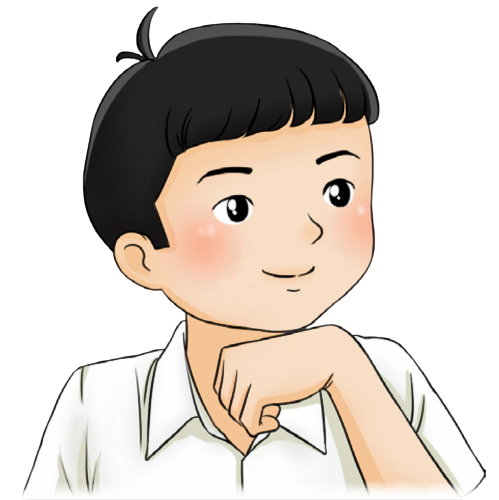 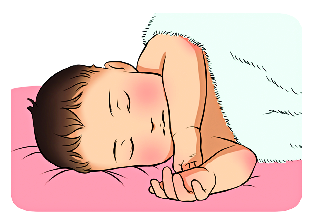 ngh
nguû
nghó
ng
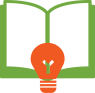 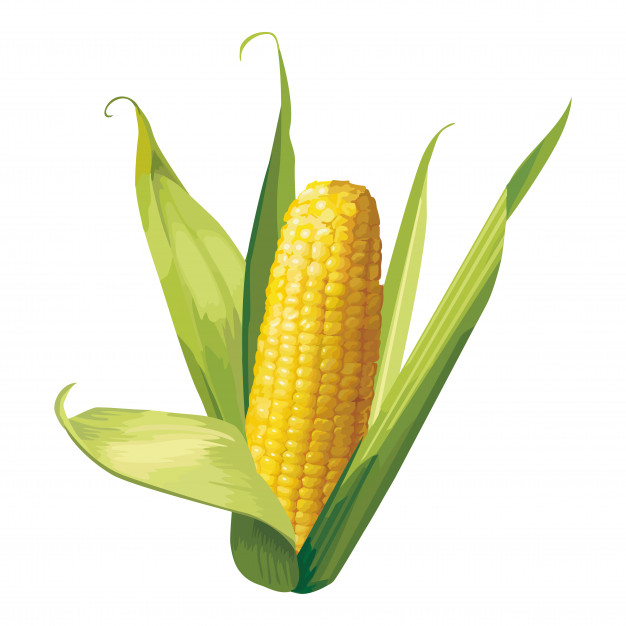 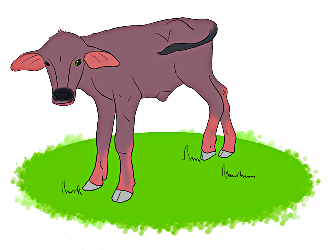 ngoâ
ngheù
ngh
ng
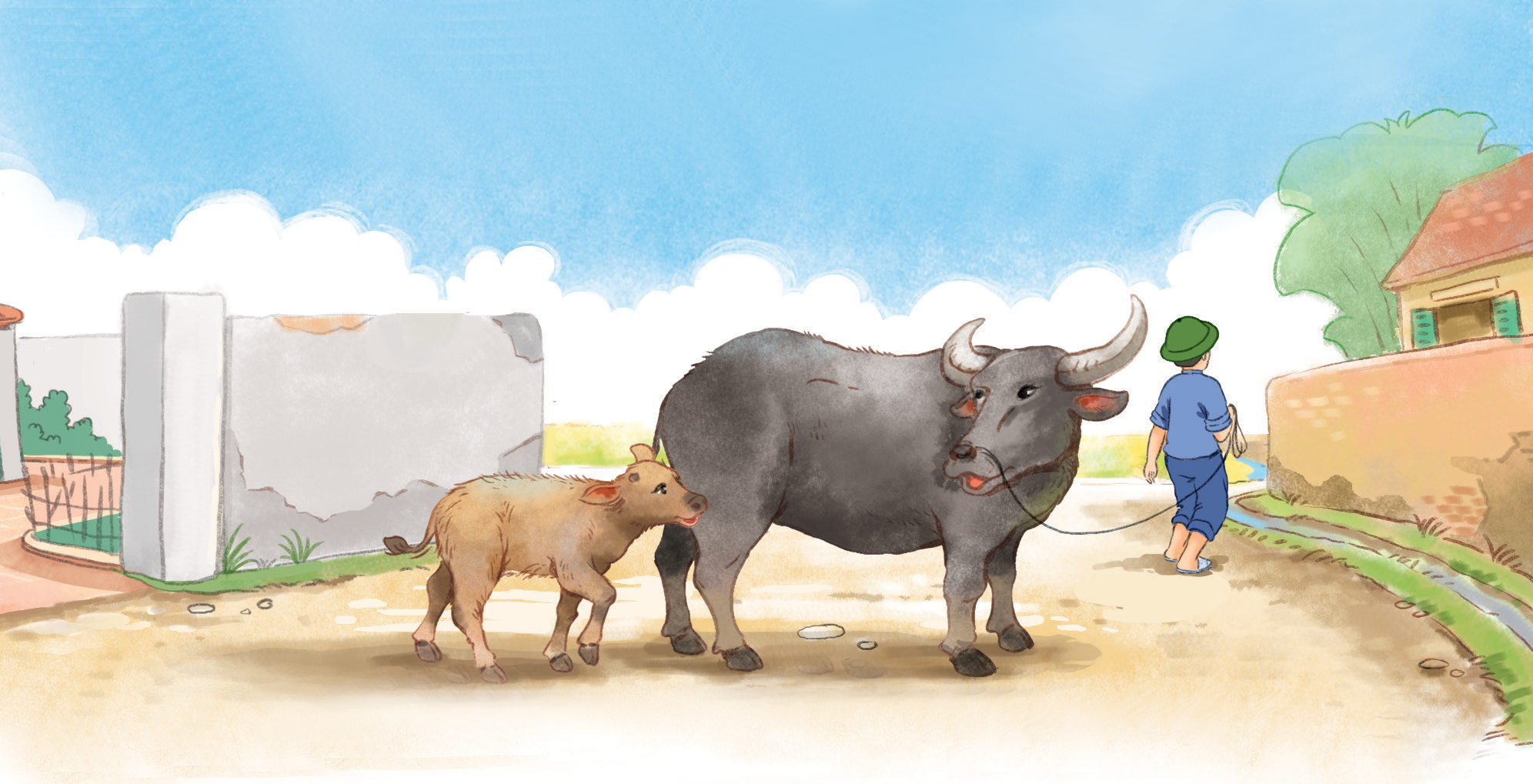 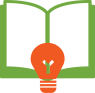 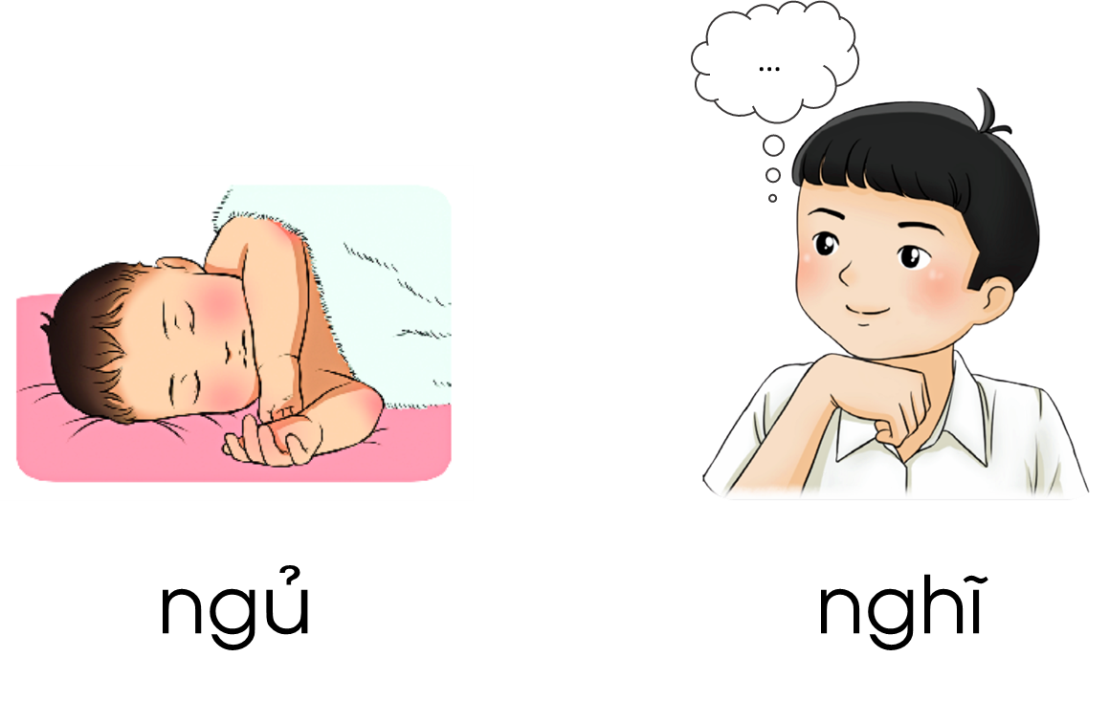 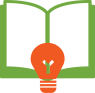 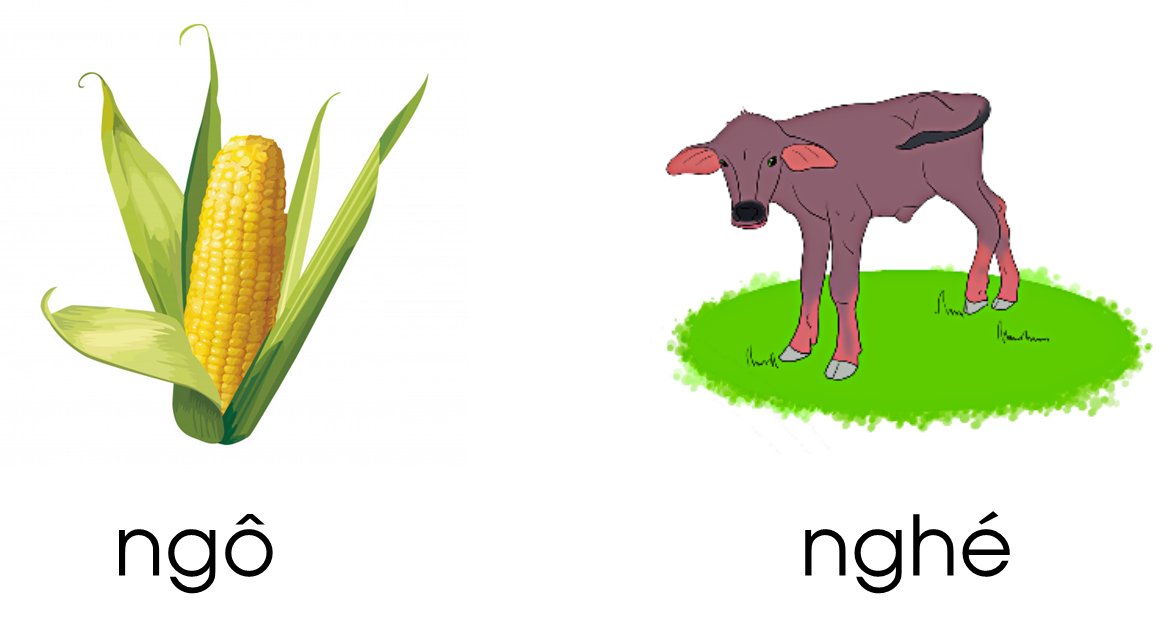 Tìm thêm tiếng, từ chứa ng, ngh?
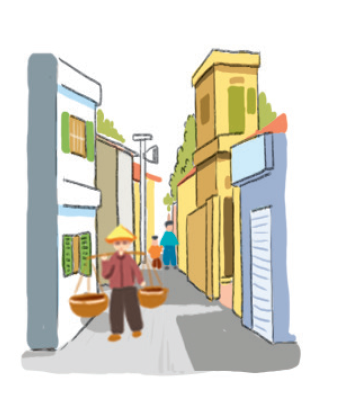 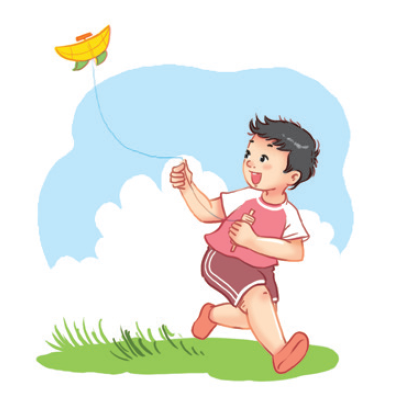 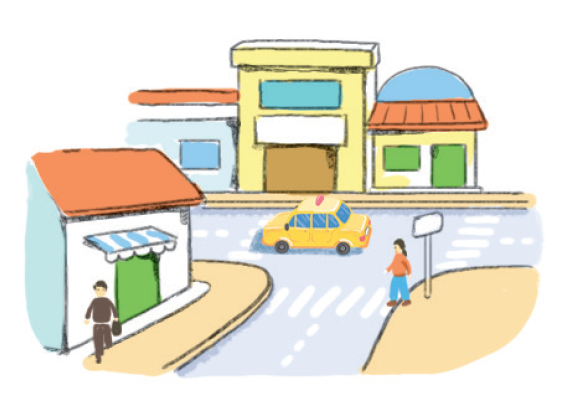 ngã ba
ngõ nhỏ
nghỉ hè
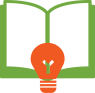 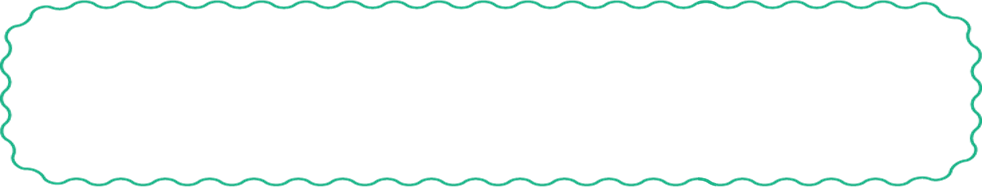 Mẹ chỉ cho bé nghé, ngô.
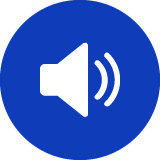 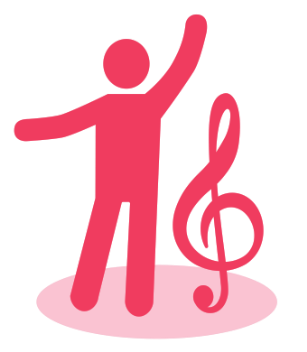 Hoạt động mở rộng
[Speaker Notes: Kí hiệu - Đọc]
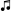 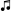 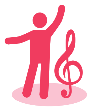 Nghe vẻ
nghe ve …
?
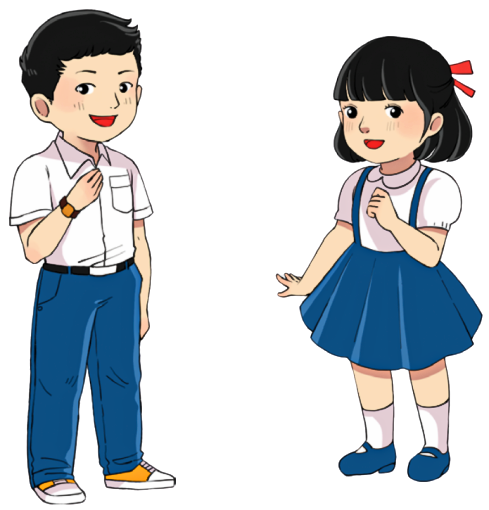 [Speaker Notes: Chơi vè hoặc nói câu có cụm từ chứa ng/ ngh.]
Tiếng Việt 1
Củng cố 
bài học
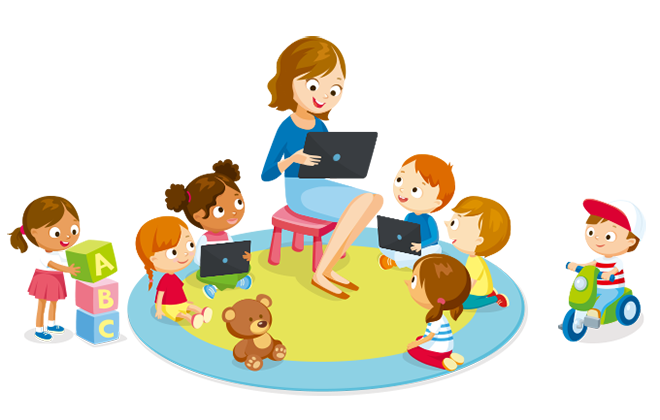